Жизнь и подвиги великого святогоПРЕПОДОБНОГО СЕРГИЯ РАДОНЕЖСКОГО
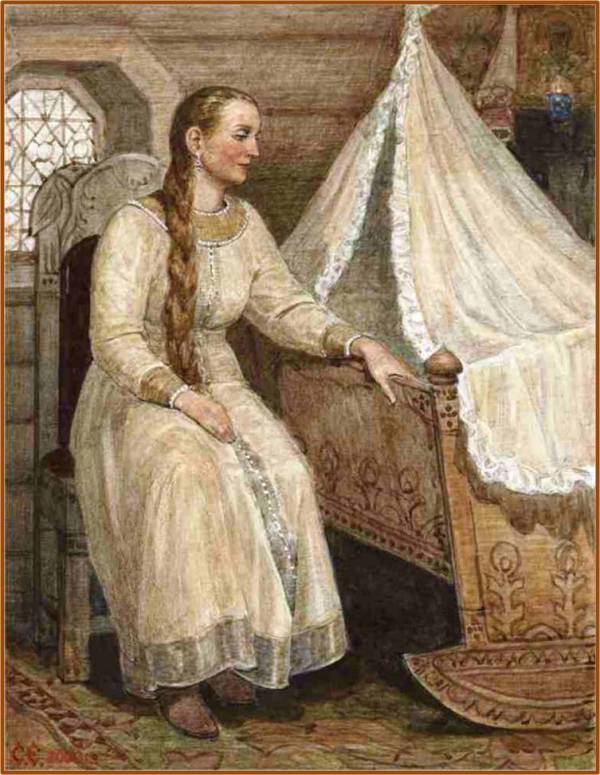 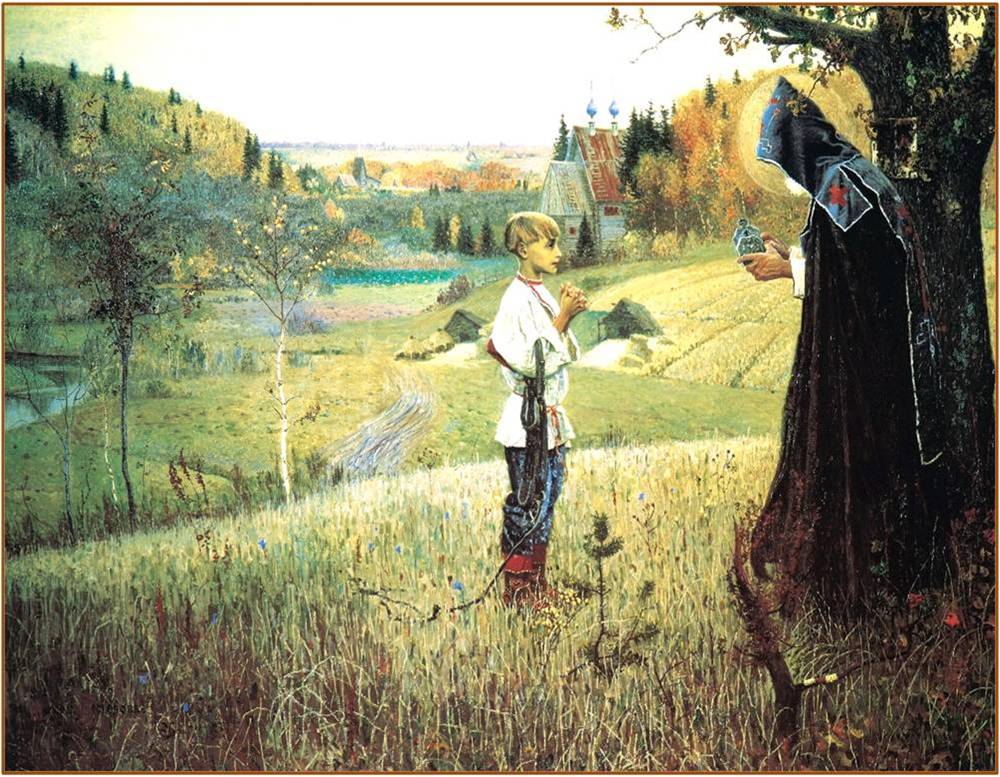 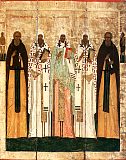